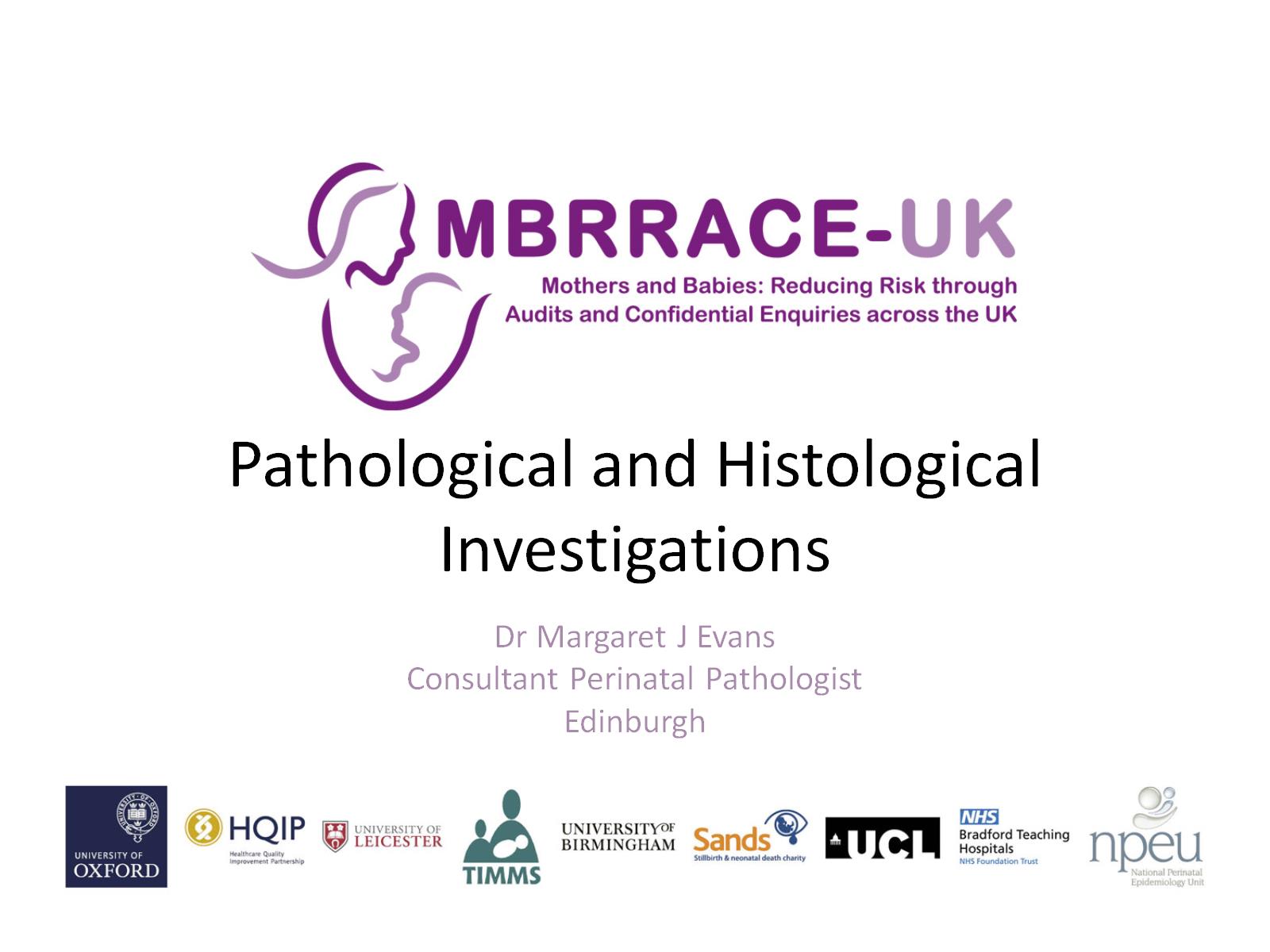 Pathological and Histological Investigations
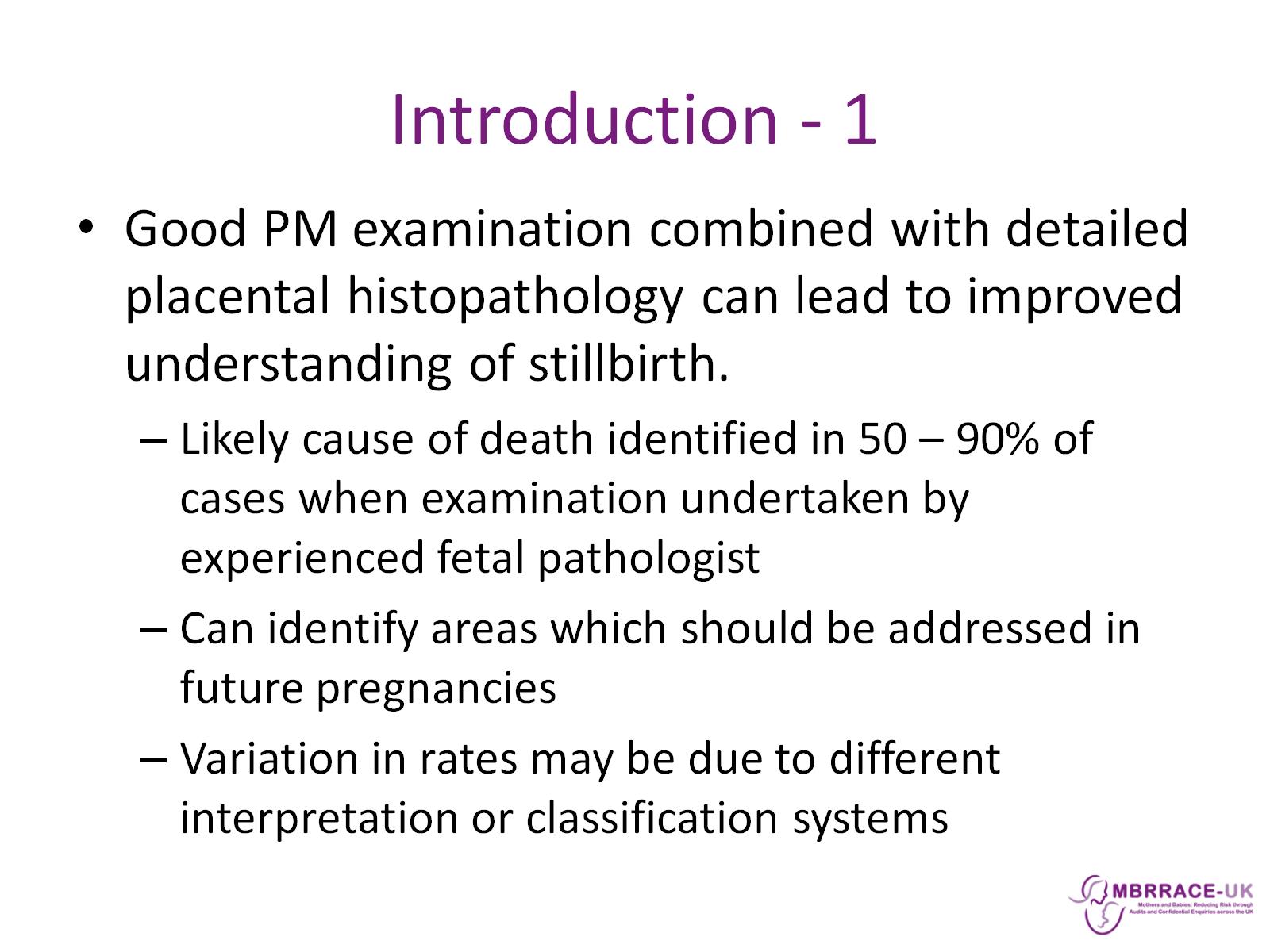 Introduction - 1
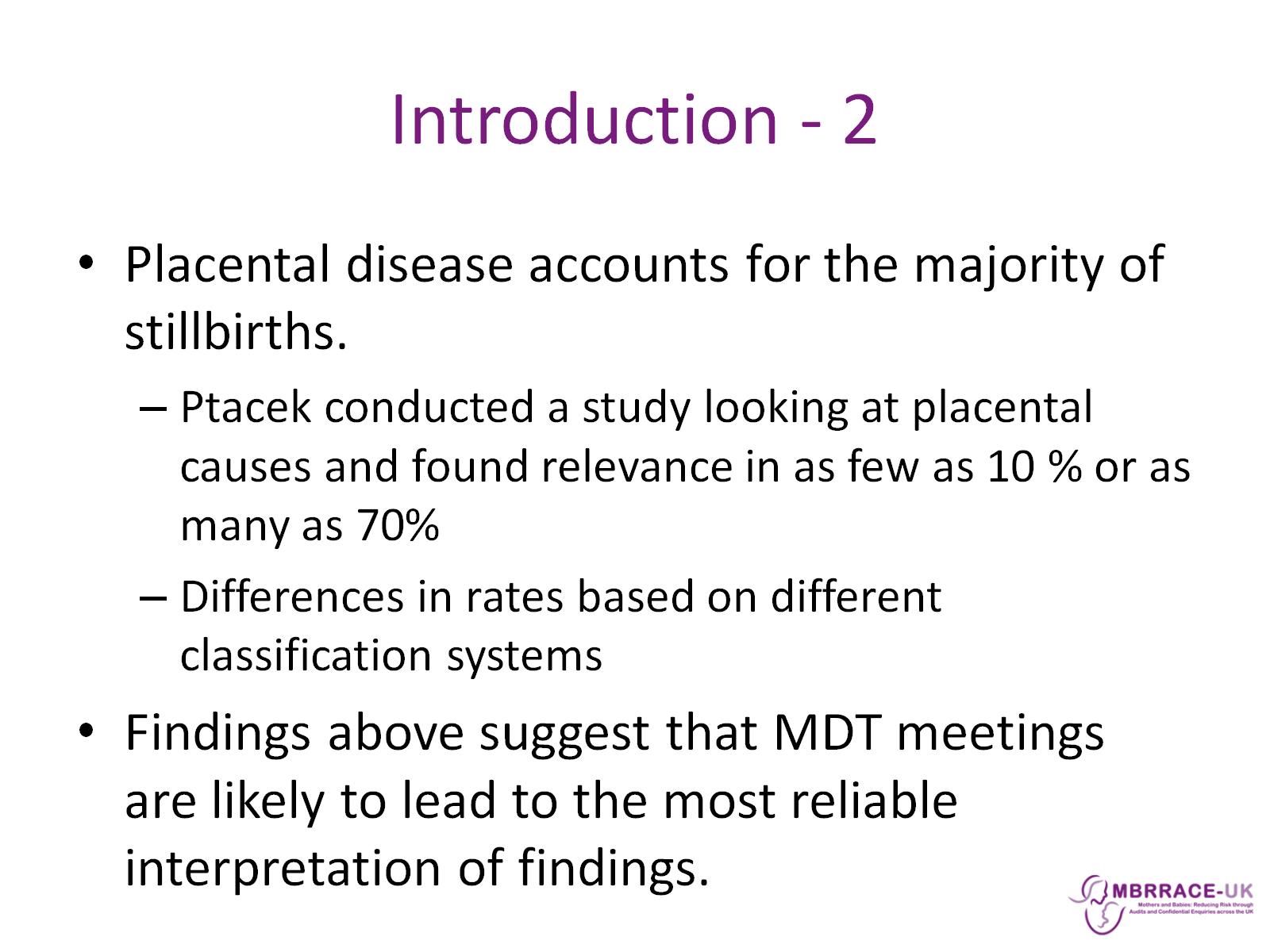 Introduction - 2
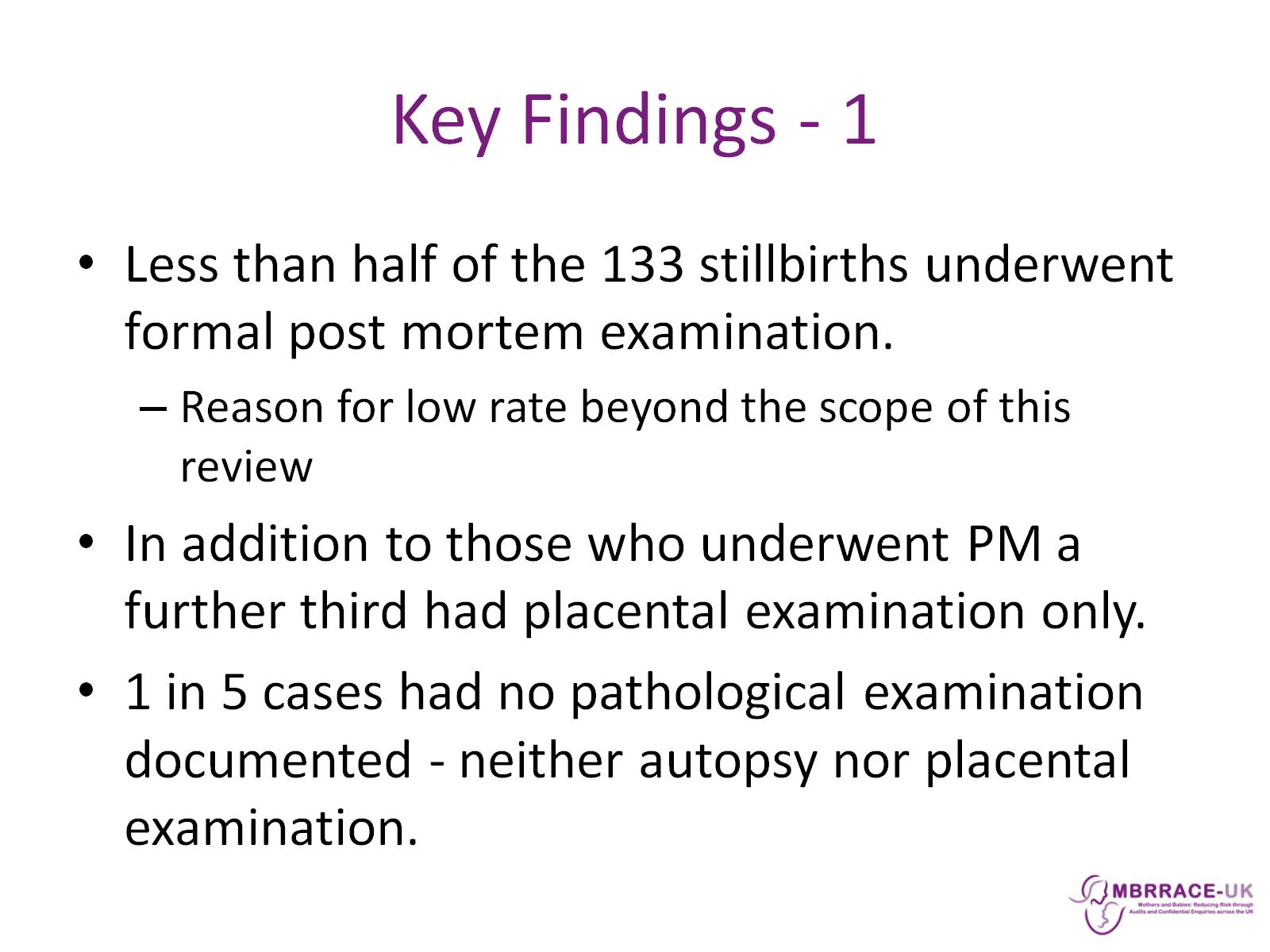 Key Findings - 1
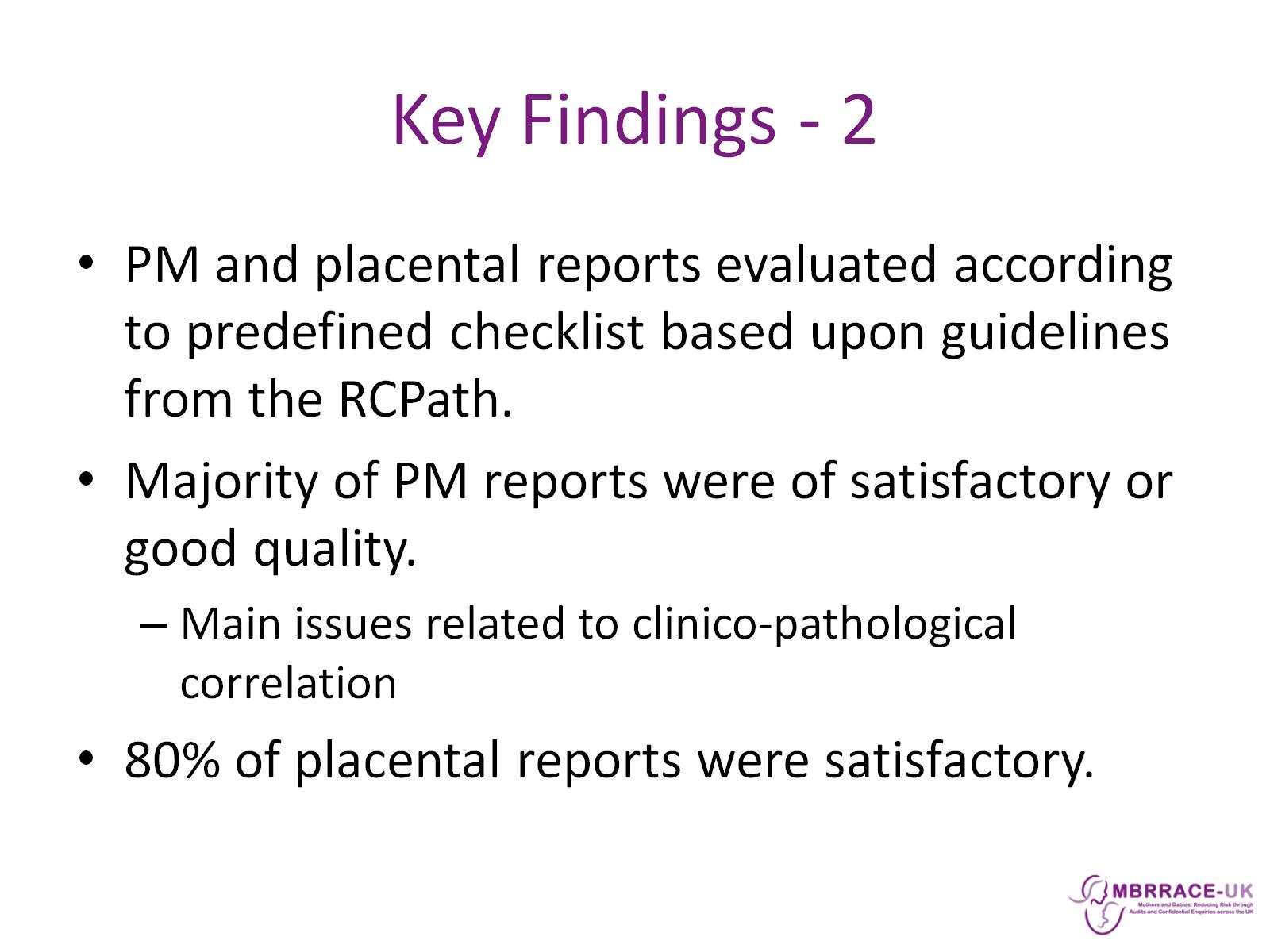 Key Findings - 2
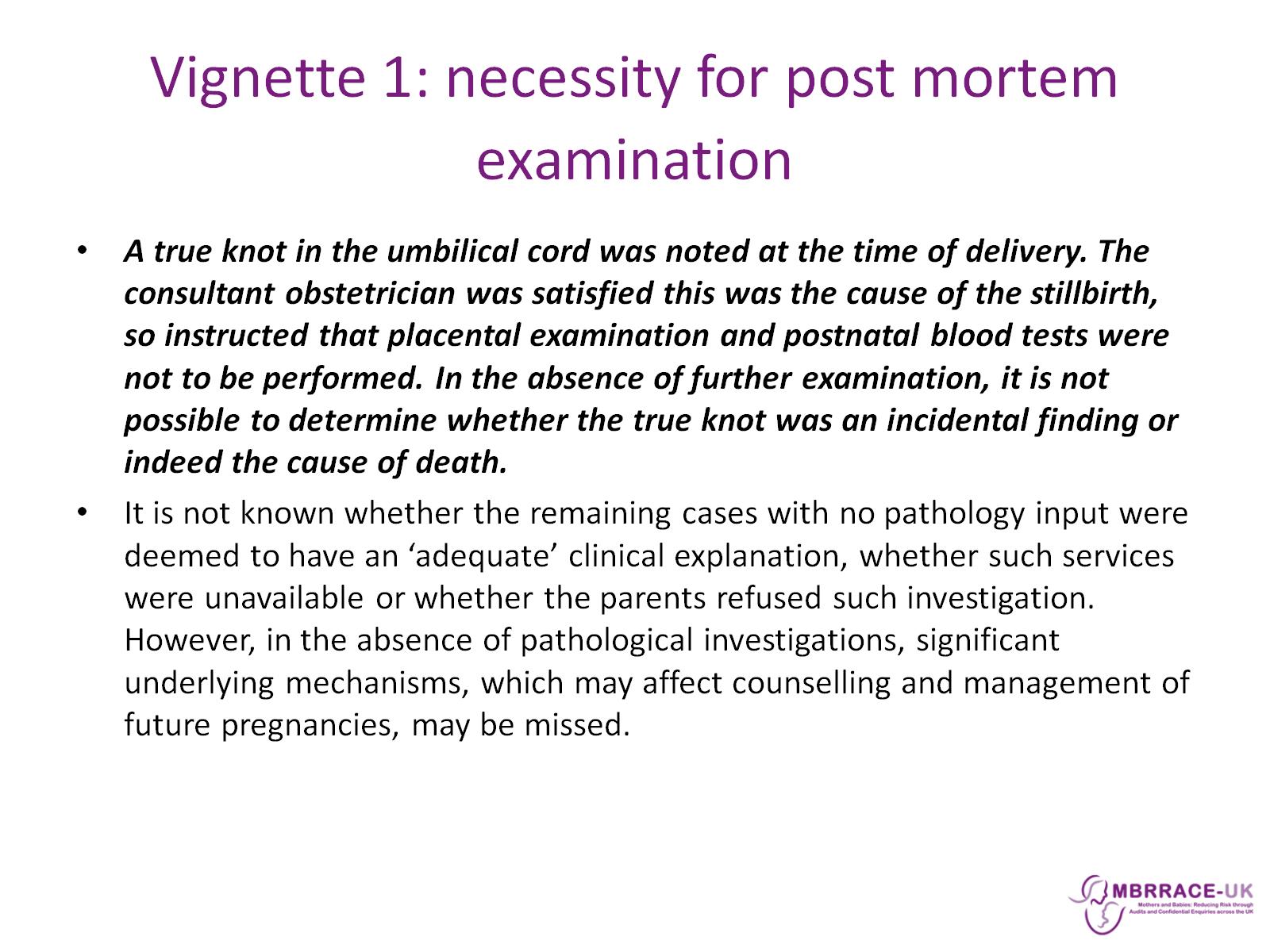 Vignette 1: necessity for post mortem examination
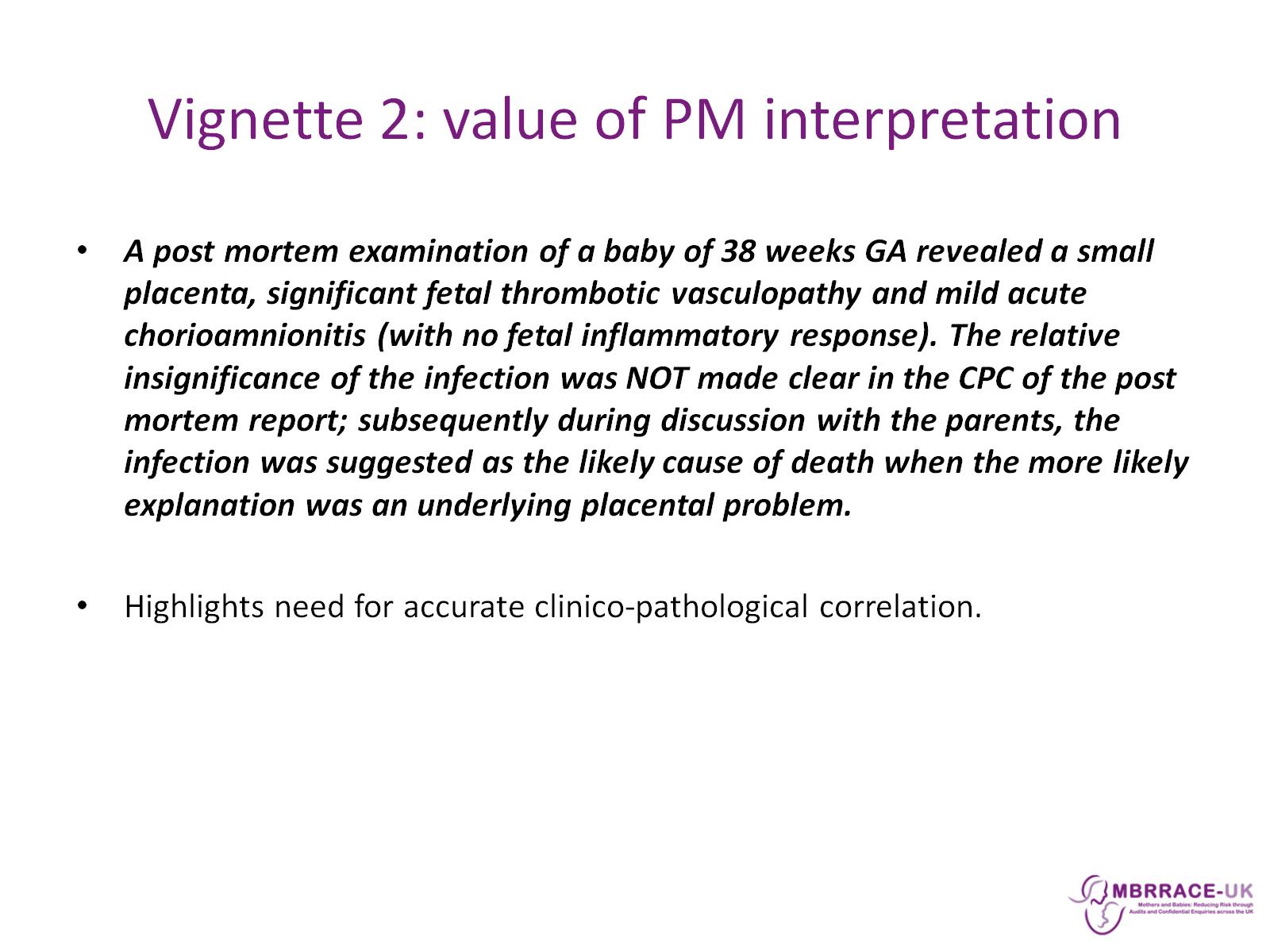 Vignette 2: value of PM interpretation
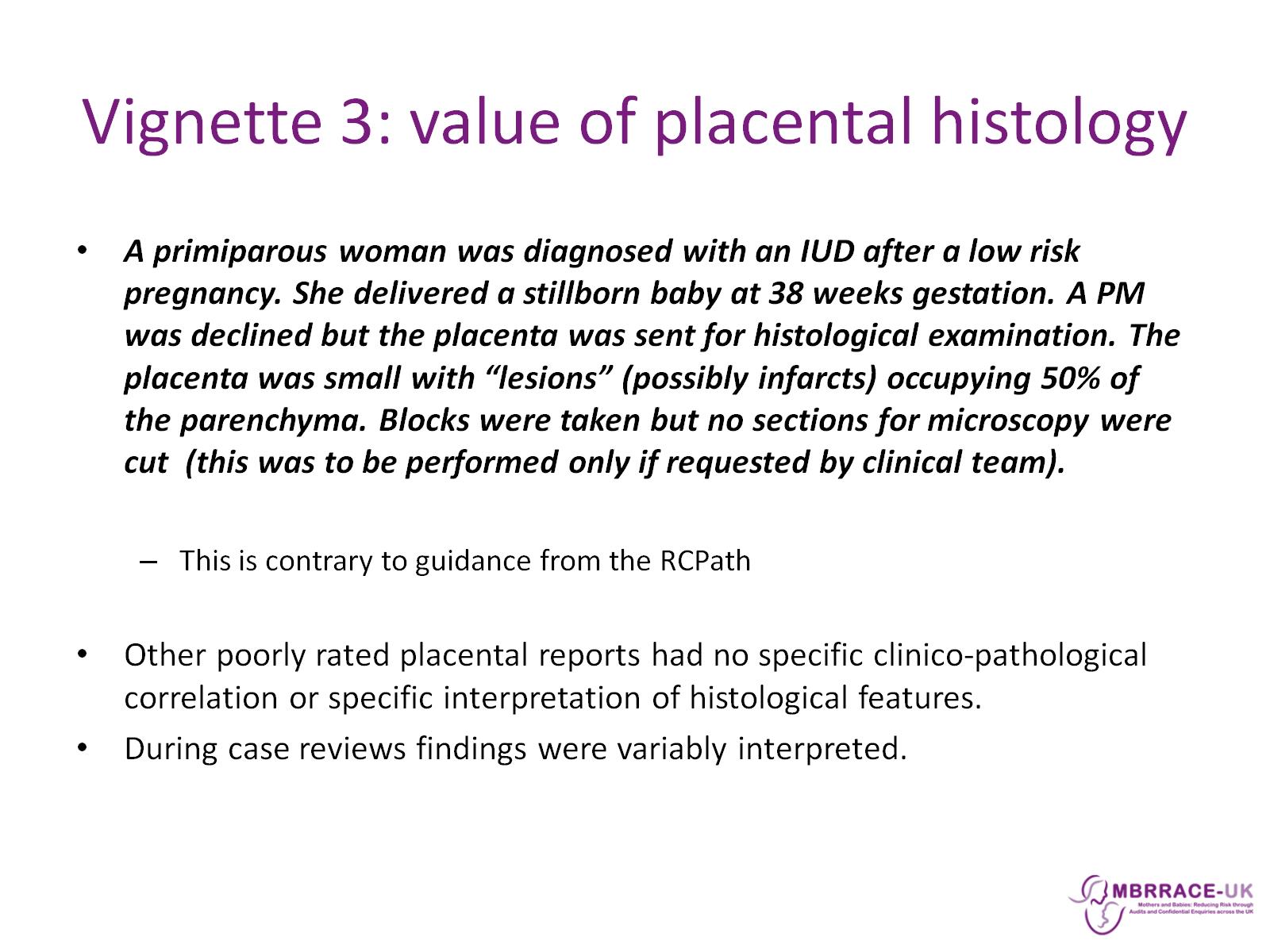 Vignette 3: value of placental histology
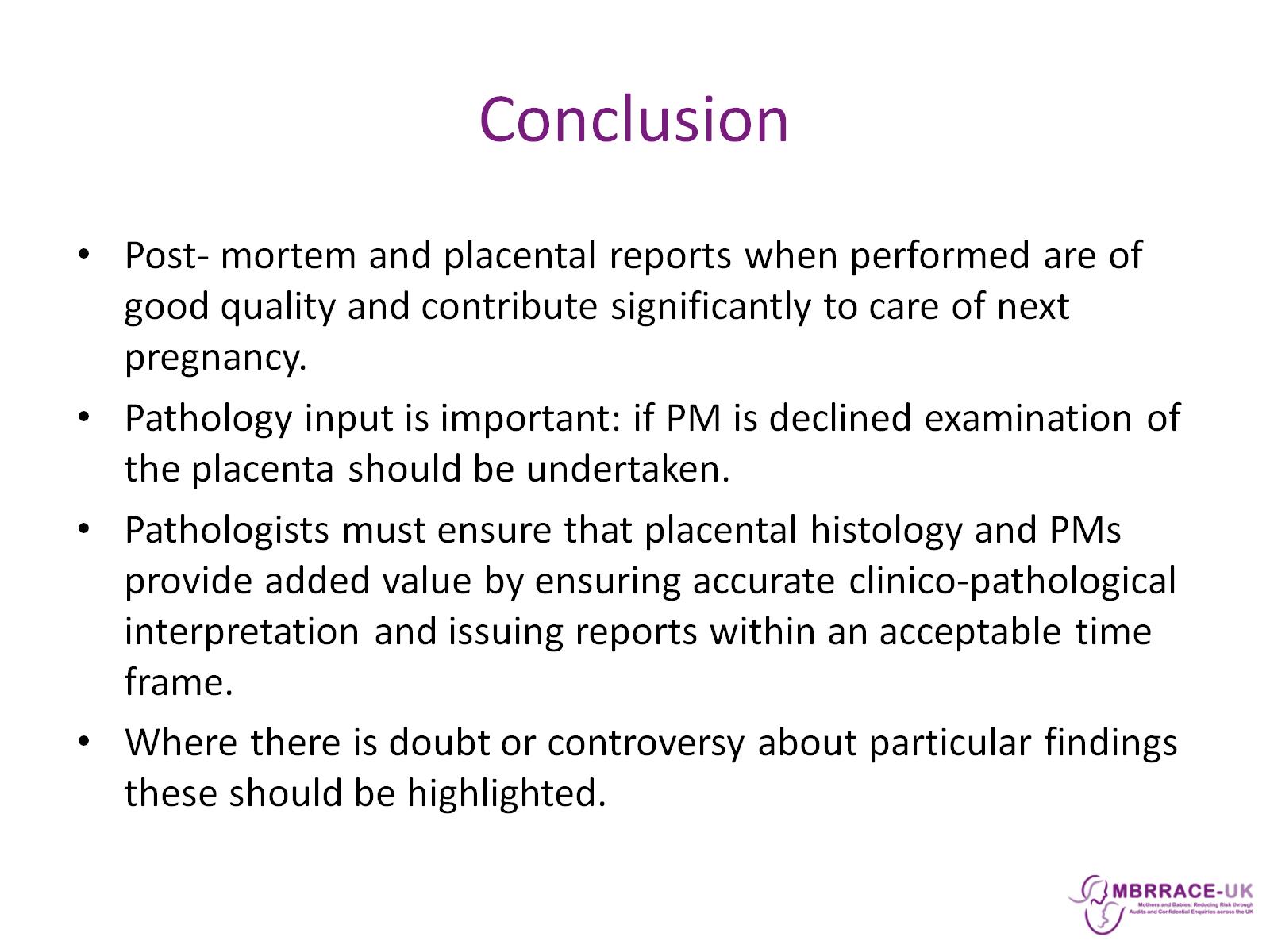 Conclusion
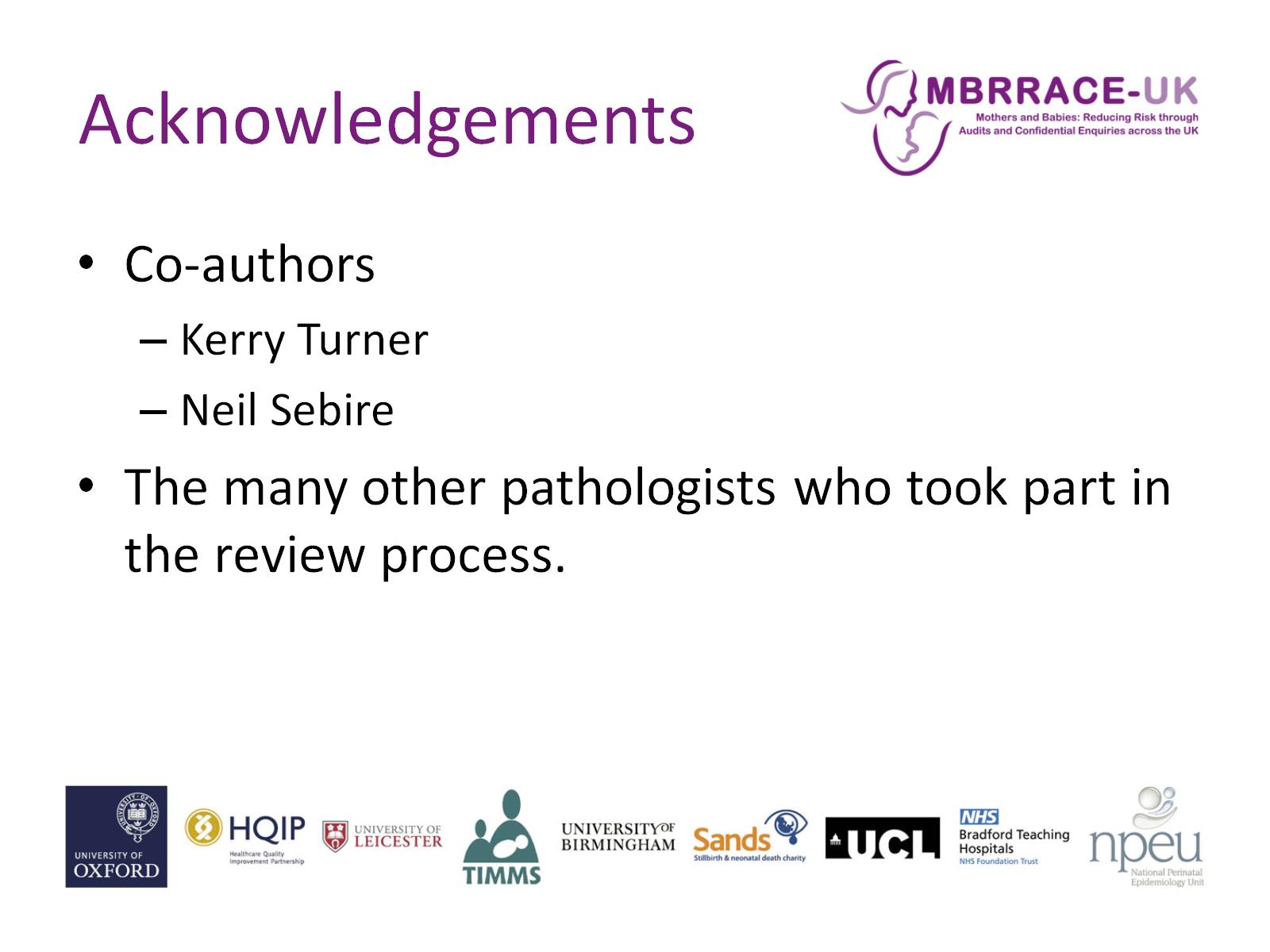 Acknowledgements